How to upgrade
replication clusters 
without downtime
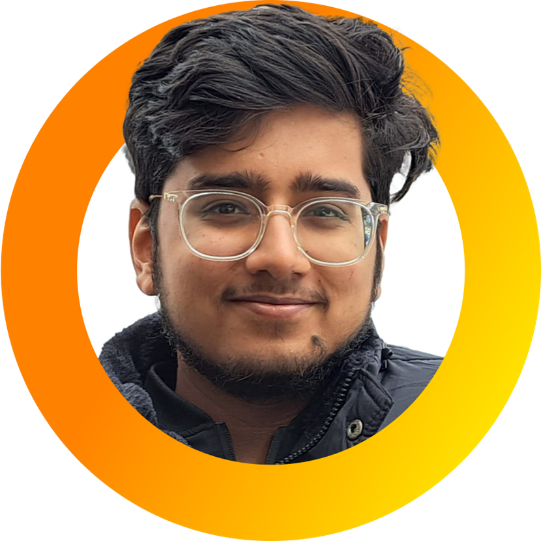 Shlok Kyal
Associate Application Developer
Fujitsu
Agenda
Agenda
Introduction
Upgrading replication clusters until PG 16
New Logical Replication Features in PG 17 
Upgrading replication clusters from PG 17 and onwards
Part 1
Introduction
Introduction – what is upgrade?
In PostgreSQL, "upgrade" refers to the process of moving database                  to a newer version
PostgreSQL community releases a new major version every year,                    but supports only for five years
Every major version adds a lot of features, tools, etc.
Major releases of PostgreSQL cannot understand old data directory
System catalog may be changed
WAL format may be changed
etc.
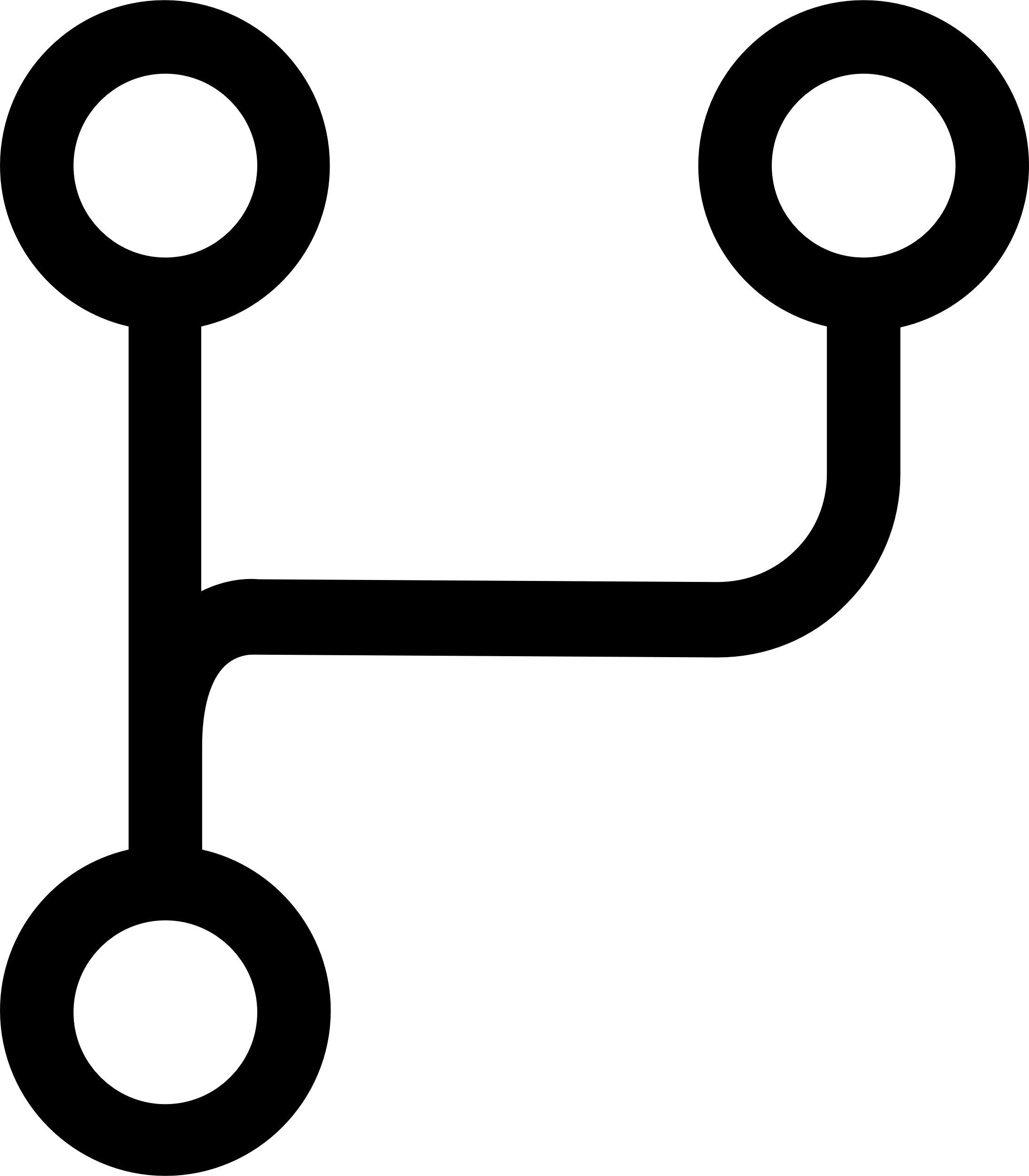 pg_upgrade –  the way to upgrade your instance
The built-in upgrade tool
7x faster than normal dump and restore
Avoids reading data by SQL commands
Assumptions of this tool
System catalogs are changed for every releases
Table file format is preserved
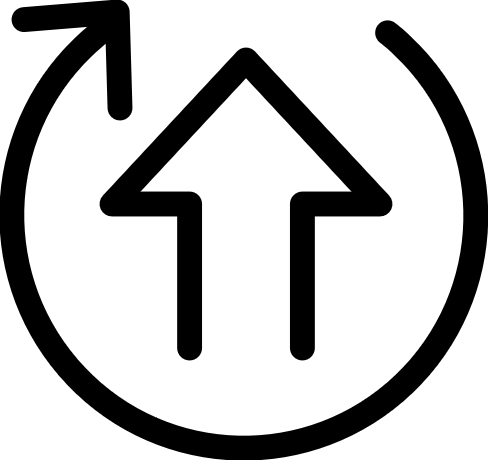 pg_dump
pg_restore
System catalogs
System catalogs
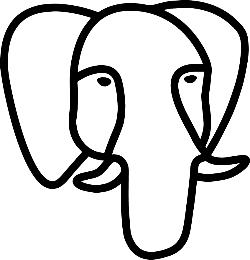 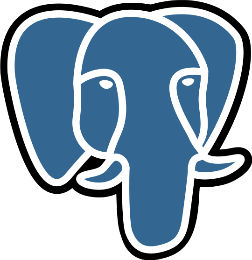 11
11
12
12
13
13
14
14
read()/write() or
ioctl(FICLONE) or
link()
User tables
User tables
1
1
2
2
3
3
4
4
5
5
pg_upgrade - weaknesses
Requires the instance to be stopped
Replication slot cannot be migrated, for PG16 and earlier
Breaks the streaming replication cluster
Streaming replication requires major version of instances are the same
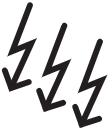 What should we do?
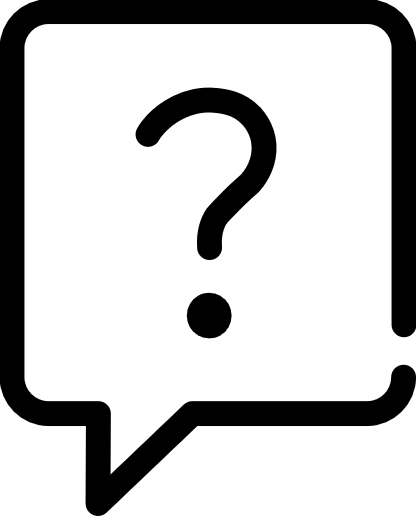 Use logical replication
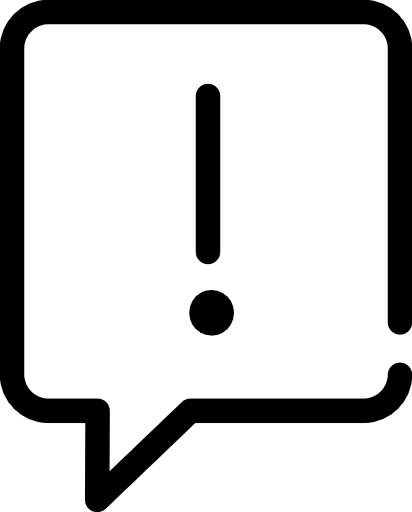 1/2
Understanding replication in PostgreSQL
001011101101001101…
INSERT INTO foo VALUES (1,2);
Upstream
Downstream
Streaming replication
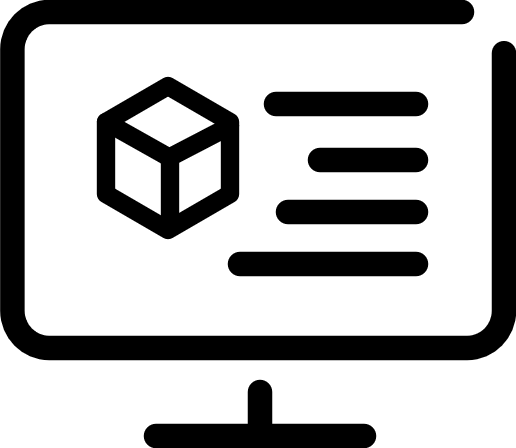 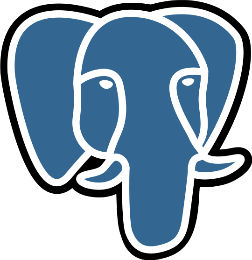 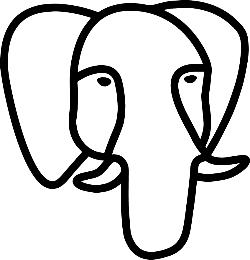 Logical replication
App
table public.foo: INSERT: id[integer]:1data[integer]:2
2/2
Understanding replication in PostgreSQL
Streaming replication
Logical replication
Primary/Standby
Publisher/Subscriber
Naming of instances
Replication messages
,
What content
do they
sen
d
Exact WAL records
extracted information from WAL
Who initially synchronizes data
pg_basebackup
Done automatically
Per database
Replication target
Whole of
DB
cluster
What downstream can
do
Read
-
only queries
Both read and write queries
OS and major versions must be same
Environments
Can be different
Backup purpose
Primary/standby becomes
same state
Backup and other purposes
Nodes can be different state
Logical replication - Usage
The publication must be defined on an upstream node
postgres=# CREATE PUBLICATION pub FOR ALL TABLES;
CREATE PUBLICATION
postgres=# SELECT * FROM pg_publication;
  oid  | pubname | pubowner | puballtables | pubinsert | pubupdate | pubdelete | pubtruncate | pubviaroot
-------+---------+----------+--------------+-----------+-----------+-----------+-------------+------------
 16396 | pub     |       10 | t            | t         | t         | t         | t           | f
(1 row)
Then a downstream node subscription subscribes to the publication
postgres=# CREATE SUBSCRIPTION sub CONNECTION 'user=postgres dbname=postgres port=5431' PUBLICATION pub;
NOTICE:  created replication slot "sub" on publisher
CREATE SUBSCRIPTION
postgres=# SELECT oid, subdbid, subname, subconninfo FROM pg_subscription;
  oid  | subdbid | subname |               subconninfo
-------+---------+---------+-----------------------------------------
 16402 |       5 | sub     | user=postgres dbname=postgres port=5431
(1 row)
Logical replication - Replication slots
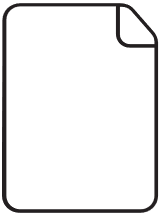 WAL
Txn 1 INSERT
Replication slot
Reorder buffer
Txn 2 UPDATE
Txn 1 INSERT
Decodes
changes
Txn 2 UPDATE
Txn 1 DELETE
Txn 1 DELETE
Output plugin
Txn 3 TRUNCATE
When committed
Backend
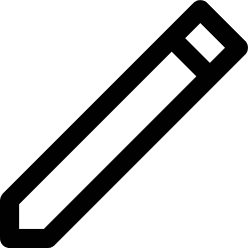 Txn 3 COMMIT
Txn 3 TRUNCATE
Provides a way to ensure the instance does not remove WAL files
Two types:
Streaming replication slot
Logical replication slot
Logical slots contain an output plugin, used by logical decoding
Part 2
Upgrading replication clusters till PG 16
Challenges of upgrading replication clusters
Major releases can change the layout of the system catalogs(addition of columns, changed column type, etc).
Major releases can change WAL records(addition of new WAL record, modification of WAL record, etc)
Data files cannot be used by the upgraded instance
Streaming replication clusters does not work after one of the instances is upgraded
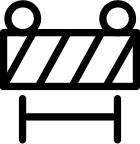 Why use Logical Replication for upgrades?
Logical replication works across major versions, so even if one of the instances (Publisher or Subscriber) is upgraded, logical replication can continue
WAL format changes do not affect logical replication
Continues to identify and replicate changes even after the upgrade
It helps in reducing the downtime
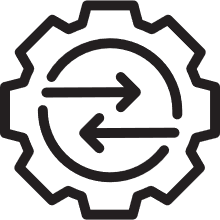 Steps to upgrade streaming replication cluster (PG16)
1/2
Steps to upgrade streaming replication cluster (PG16)
We want to upgrade the cluster from PG13 to PG16
Let's say primary is in node1 and standby is in node2
Any concurrent activities are allowed, as much as possible
Make sure wal_level=logical in primary
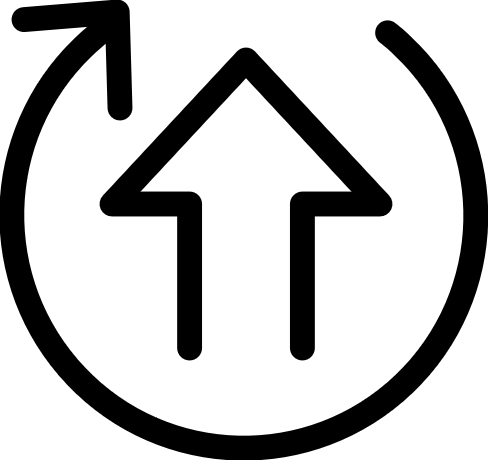 Primary node  1PG13
Standby node 2PG13
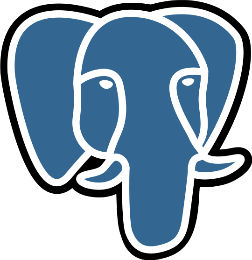 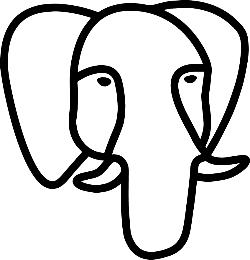 001011101101001101…
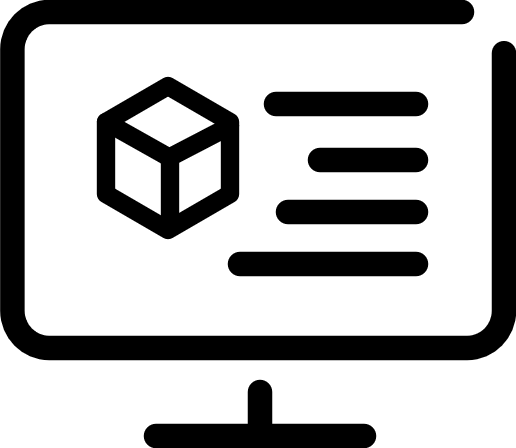 Streaming replication
App
2/2
Steps to upgrade streaming replication cluster (PG16)
Primary
(Publisher)
PG13
Another Primary
(Subscriber)
PG13
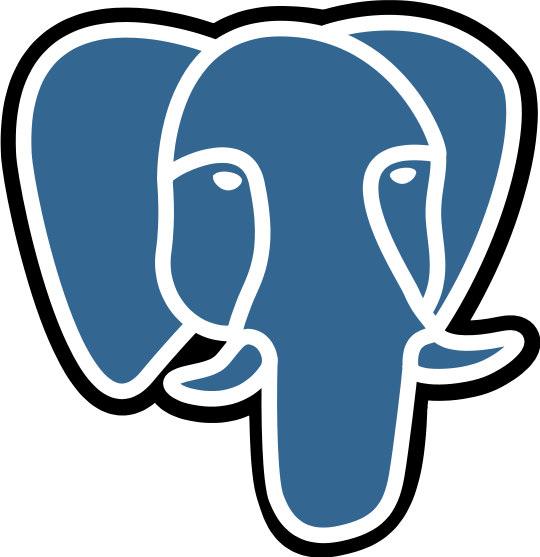 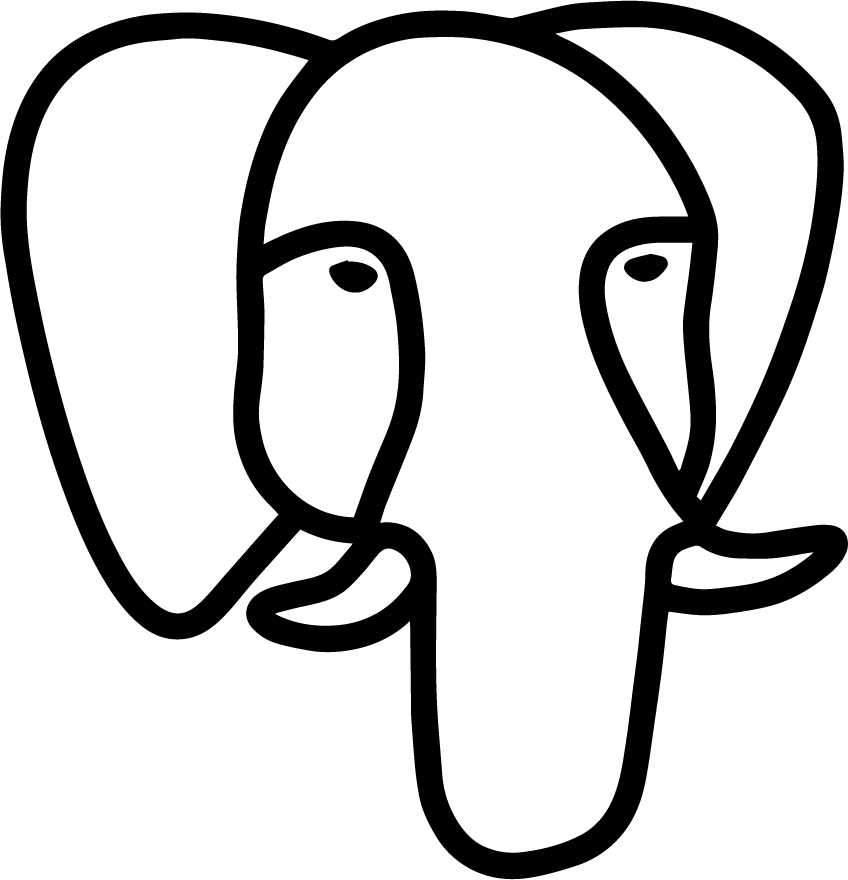 Primary
PG13
Standby
PG13
Another Primary
PG13
Streaming replication
Logical replication
Node2
Node1
3. Promote to primary
$ pg_ctl –D node2 promote
1. CREATE replication slots for all databases
SELECT pg_create_logical_replication_slot…
5. Create subscriptions for all databases
CREATE SUBSCRIPTION subXXX…
Here we want to upgrade clusters
from PG13 to PG16…
6. Stop and upgrade
$ pg_ctl –D node2 stop
$ pg_upgrade –d node2 …
2. Create publications for all tables
CREATE PUBLICATION FOR ALL TABLES
7. Truncate all tables
TRUNCATE XXX…
Logical replication
8. Re-create subscriptions
DROP SUBSCRIPTION subXX…
CREATE SUBSCRIPTION subXXX…
11. Drop subscriptions
DROP SUBSCRIPTION subXX…
4. Advance replication slots
SELECT pg_replication_slot_advance…
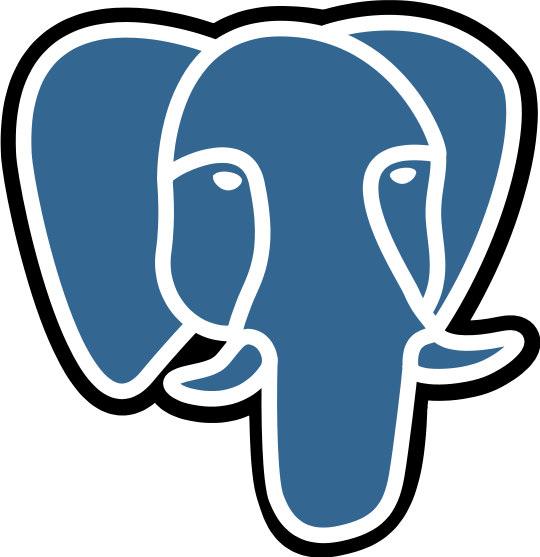 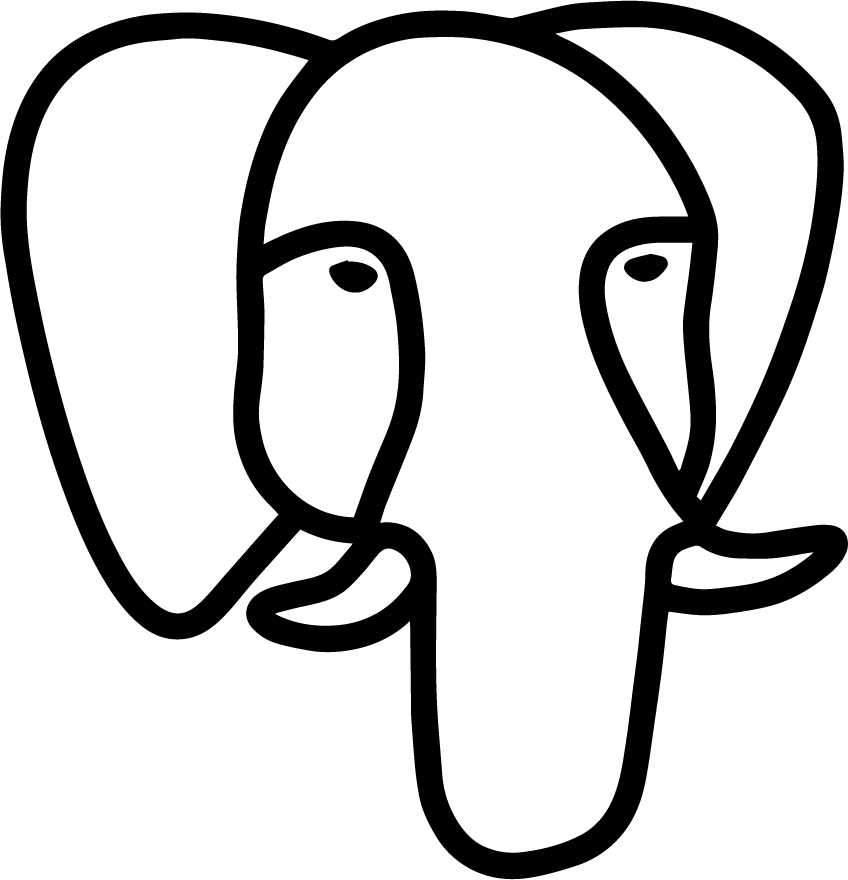 Standby
PG16
Primary
(Subscriber)
PG16
Primary
PG16
Primary
PG16
9. Stop node1
$ pg_ctl –D node1 stop
Streaming replication
10. Run pg_basebackup
$ pg_basebackup –D node1_upgraded –R …
The problems with PG16 upgrade
The logical replication slots must be created
The replication slot LSN should be adjusted
The subscription-related information will not be preserved
The subscriptions should be dropped
The table data should be truncated
The subscriptions should be re-created, depending on the data size
This process is complex and can be time-consuming
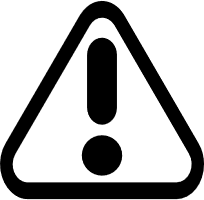 Steps to upgrade logical replication cluster (PG16)
Steps to upgrade logical replication cluster (PG16)
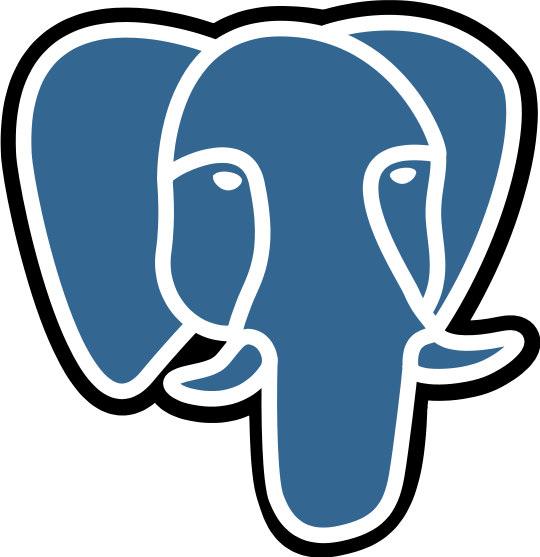 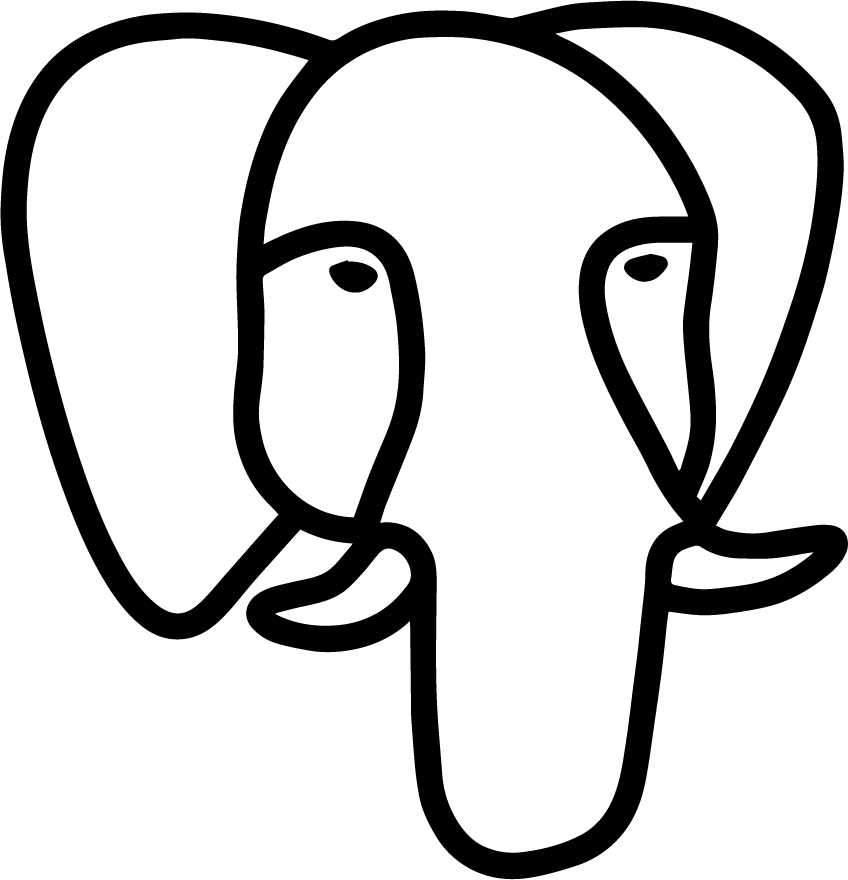 Publisher
PG13
Subscriber
PG13
Logical replication
Disable all subscriptions
ALTER SUBSCRIPTION sub1_node1_node2 DISABLE
Node2
Node1
2. Stop and upgrade
$ pg_ctl –D node1 stop
$ pg_upgrade –d node1 …
5. Define tables that were created in node1 during upgrade
CREATE TABLE … (if needed)
4. Stop and upgrade
$ pg_ctl –D node2 stop
$ pg_upgrade –d node2 …
Here we want to upgrade clusters
from PG13 to PG16…
6. Truncate all tables
TRUNCATE XXX…
3. Re-create replication slots
SELECT pg_create_logical_replication_slot…
7. Re-create subscriptions
DROP SUBSCRIPTION sub1_node1_node2
CREATE SUBSCRIPTION sub1_node1_node2
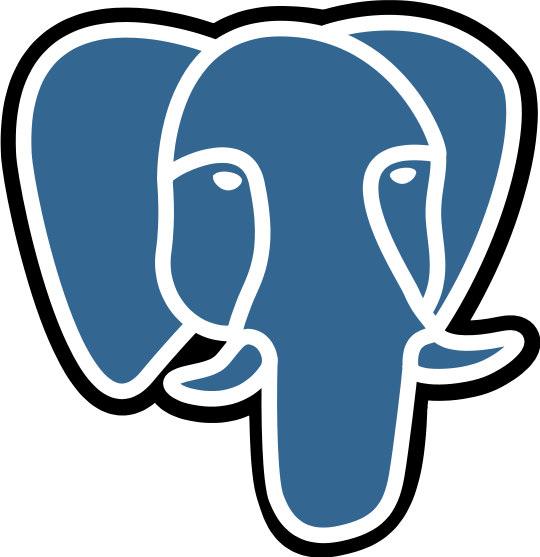 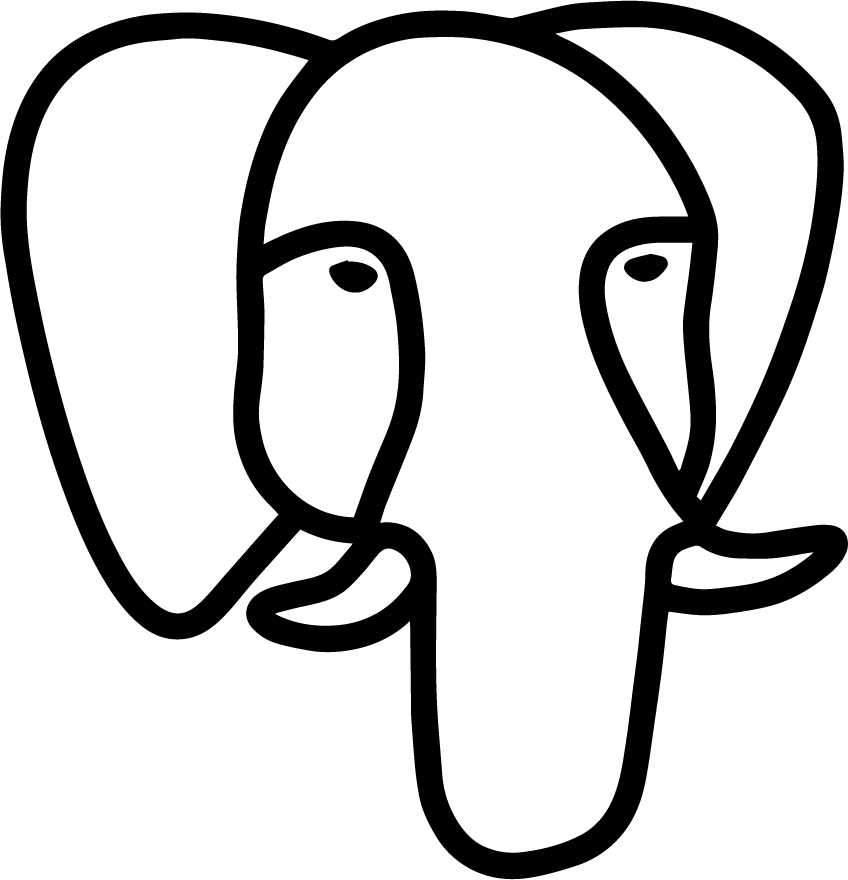 Publisher
PG16
Subscriber
PG16
Logical replication
The problems with PG16 upgrade
The logical replication slots are not preserved
The replication slots should be recreated after the upgrade
The subscription-related information will not be preserved
The subscriptions should be dropped
The table data should be truncated
The subscriptions should be re-created, depending on the data size
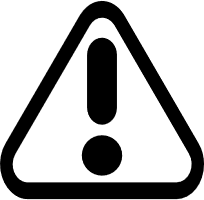 Part 3
New Logical Replication features in Postgres 17
Migration of Logical Replication slots
Logical replication slot information will be copied from the old cluster
Slot information from the old cluster is fetched.
New logical replication slots are created on the new cluster.
After the upgrade, just the subscription connection strings should be updated to point to the updated Publisher instance
Logical replication can continue seamlessly
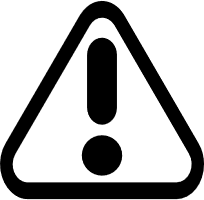 Preserve subscription relation states during upgrade
Previously, only the subscription metadata information was preserved
Without the list of relations and their state, it's impossible to re-enable the subscriptions without missing some records
Now the pg_subscription_rel information and replication origin will be preserved.
To preserve the subscription relations and replication origin, pg_dump restores the content of pg_subscription_rel from the old cluster and also updates the replication origin using new SQL APIs.
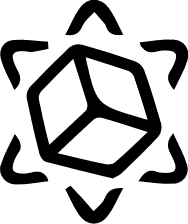 pg_createsubscriber – a new tool in PG17
Converts physical standby into logical subscriber
Confirms the standby is caught up at the certain point,
Then defines subscriptions on the standby

How? – introduces a new server application
Must be executed on the standby server
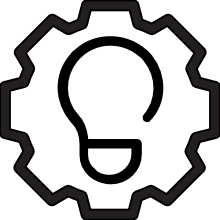 $ pg_createsubscriber [option...]	{ -d | --database } dbname
							{ -D | --pgdata } datadir
							{ -P | --publisher-server } connstr
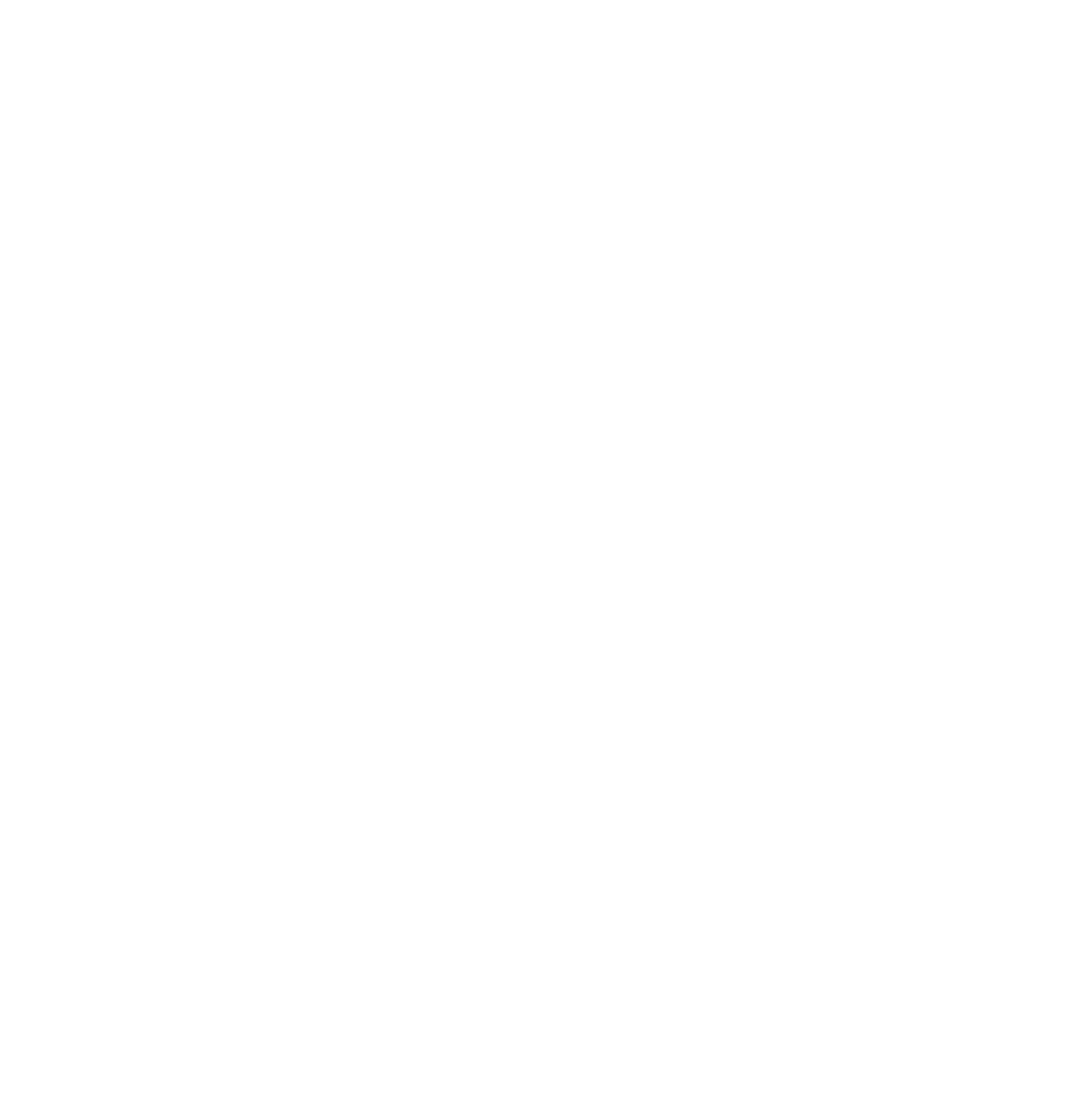 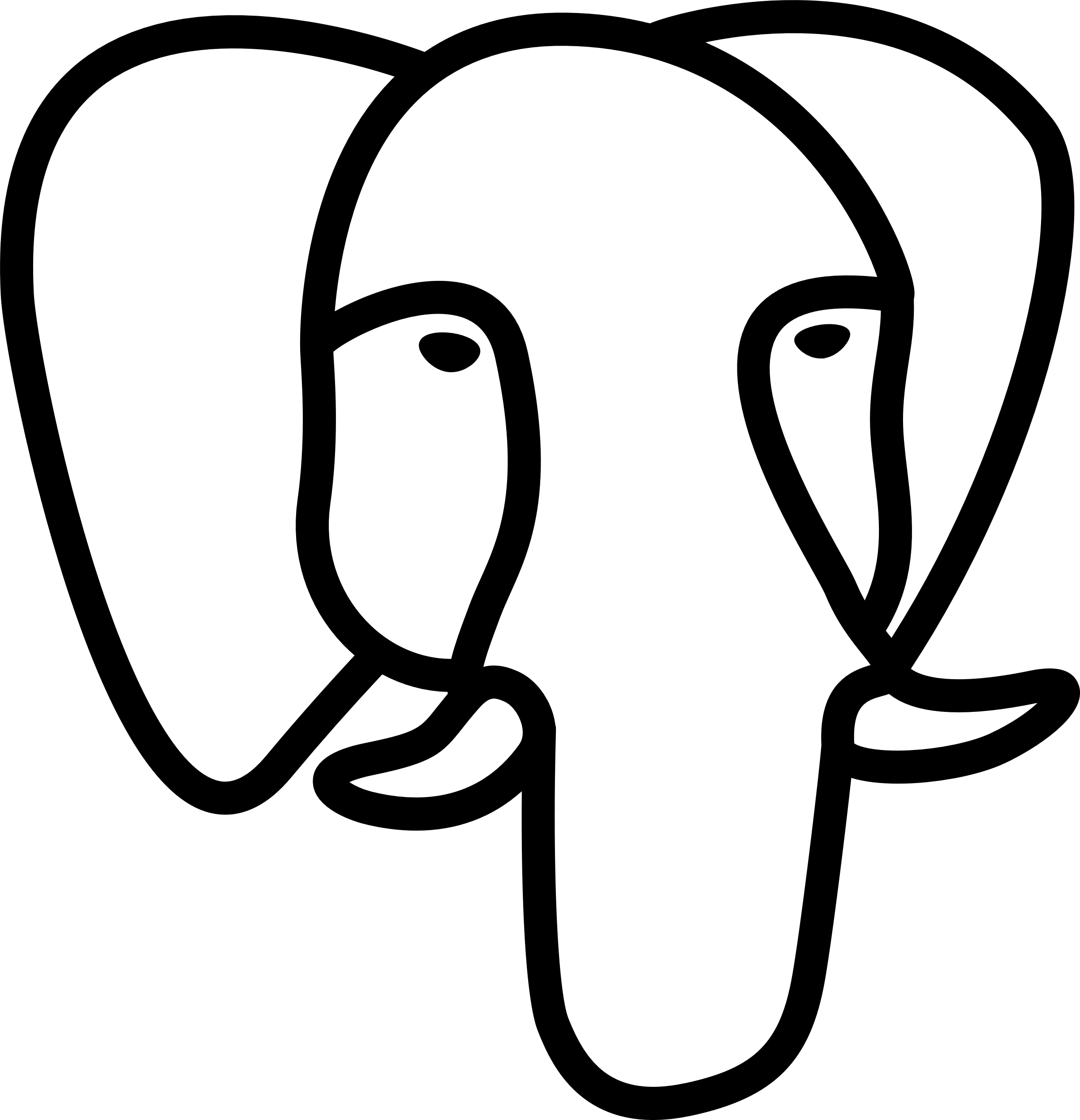 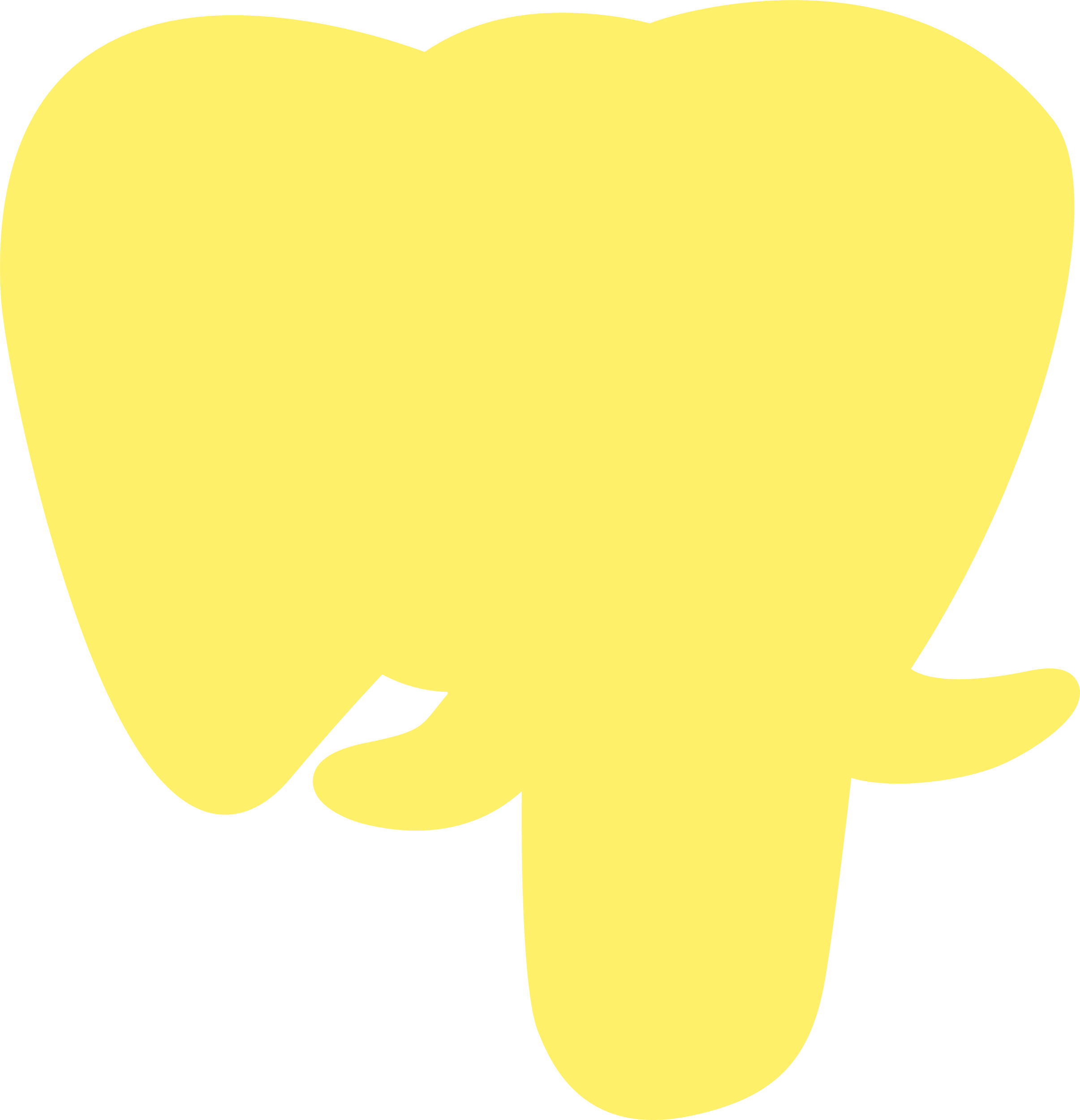 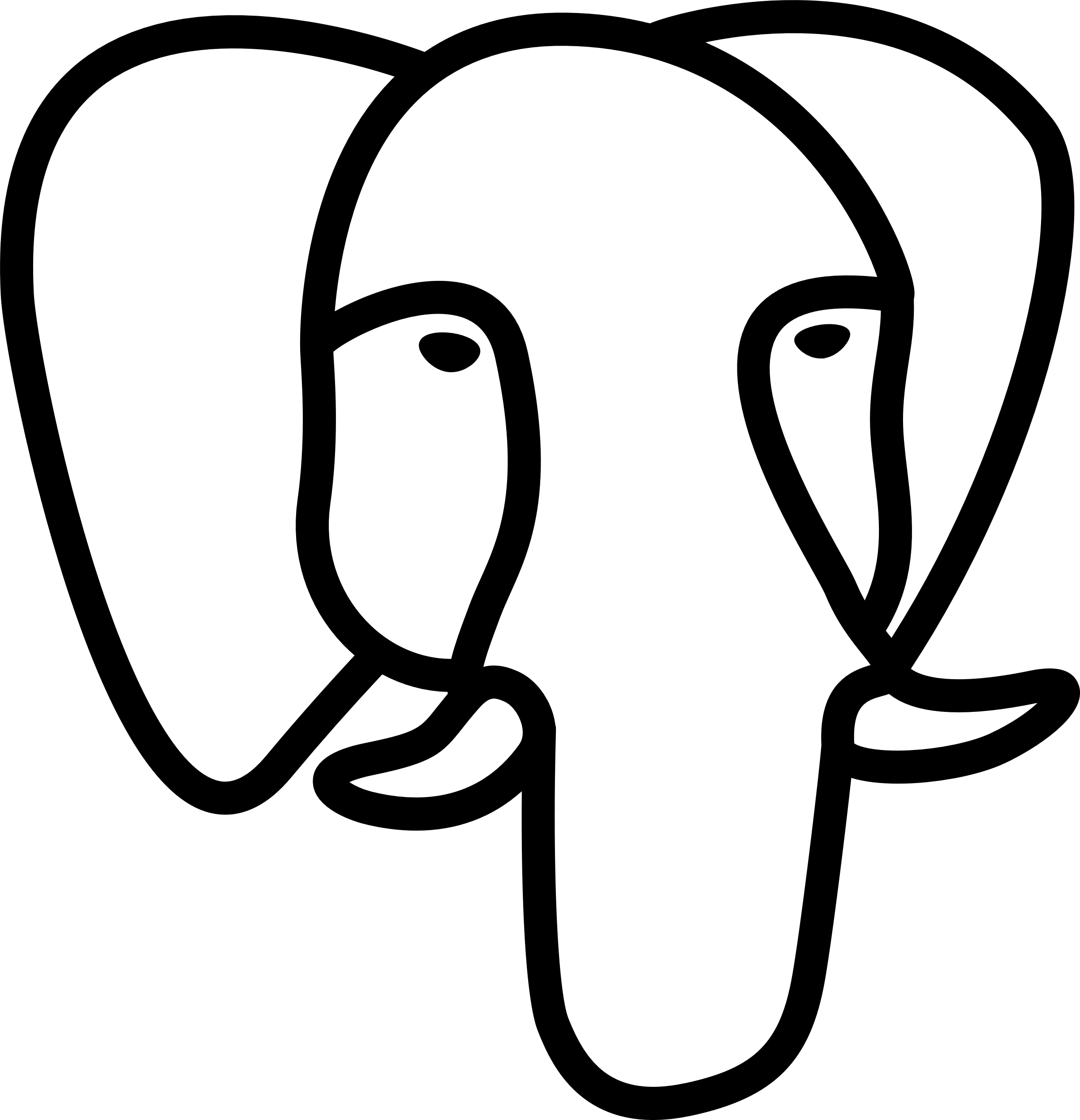 pg_createsubscriber - Motivation
CREATE PUBLICATION pub
FOR ALL TABLES;
Standby
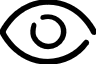 Primary
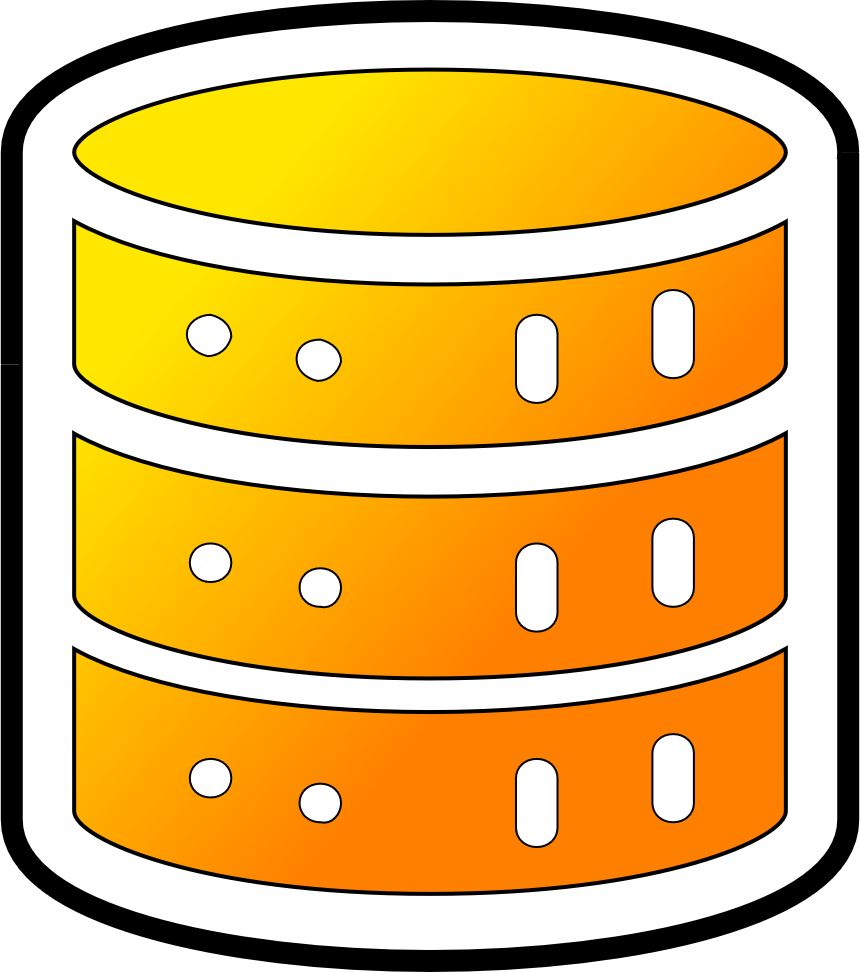 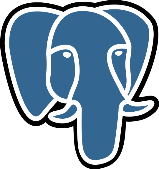 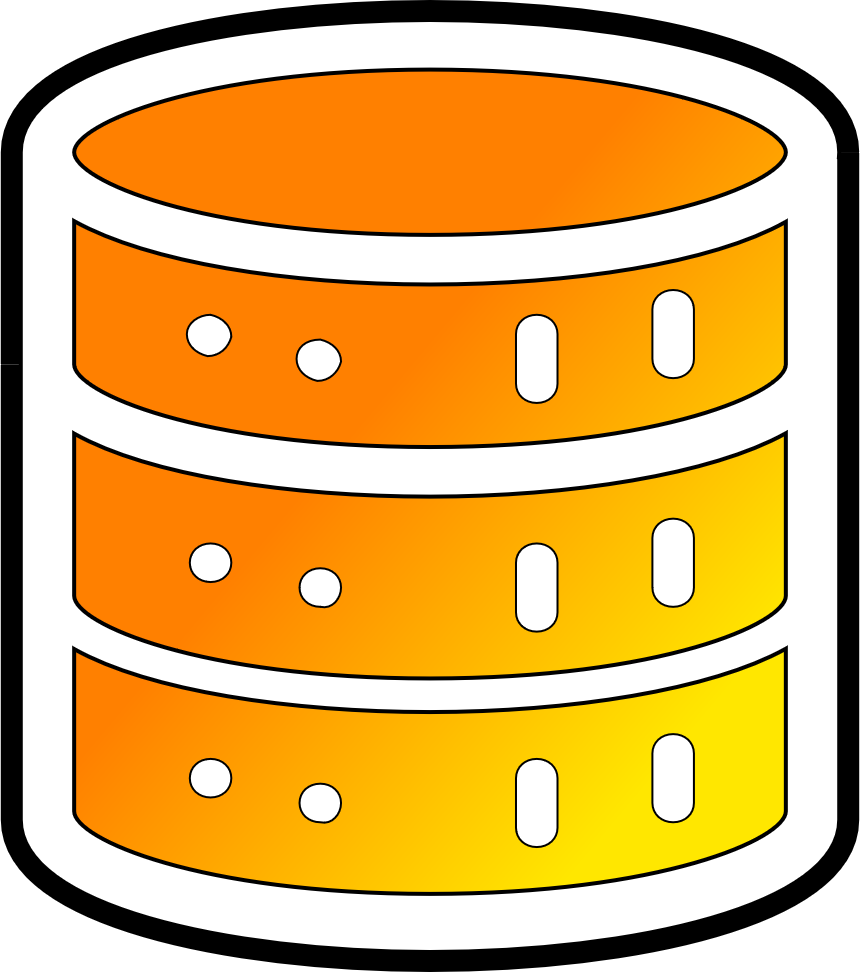 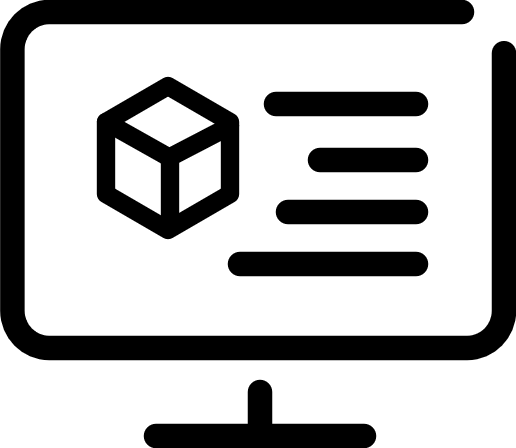 App
New node
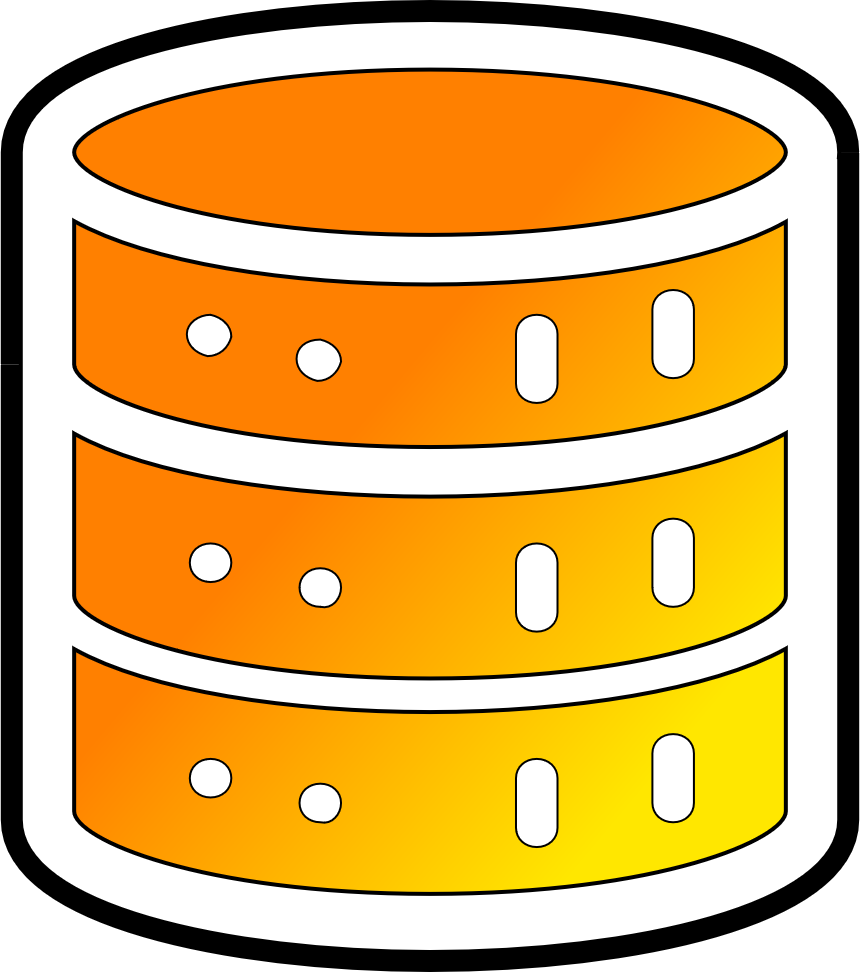 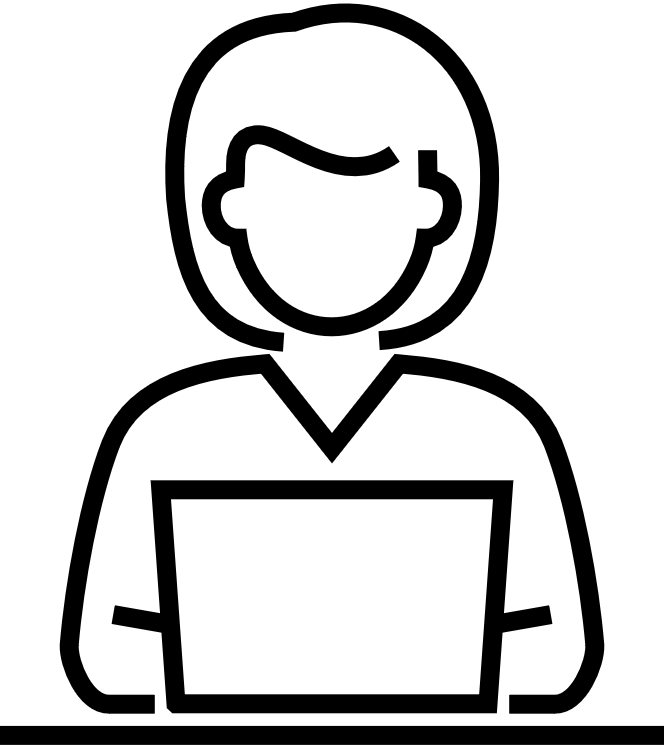 CREATE SUBSCRIPTION SUB
CONNECTION ……
WITH (COPY_DATA = ON);
Create alogical replica
Difficulties preparing the new Subscriber
Takes a long time
Initial synchronization runs COPY command, per table
Estimated execution time is proportional to number of tables
Requires additional disk resources
Replication slots will be created while copying data
Generated WAL files are preserved
They may fill up disk - PANIC!
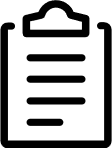 pg_createsubscriber - performance comparison
Compares the elapsed time while synchronizing 10 tables
Logical replication: elapsed time from CREATE SUBSCRIPTION to end of synchronization (4 tablesync workers run in parallel).
pg_createsubscriber: elapsed time from setup of standby to end of pg_createsubscriber  command execution time.
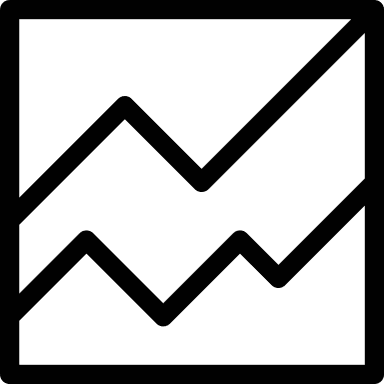 wal_level = logical
shared_buffers = 40GB
max_worker_processes = 32
max_parallel_maintenance_workers = 24
max_parallel_workers = 32
synchronous_commit = off
checkpoint_timeout = 1d
max_wal_size = 24GB
min_wal_size = 15GB
autovacuum = off
$ cat /proc/meminfo | grep MemTotal
MemTotal: 792237408 kB

$ grep processor /proc/cpuinfo | wc -l
120
pg_createsubscriber - how it works
6. Create subscriptions
CREATE SUBSCRIPTION
pg_createsubscriber_$oid_$pid …
WITH (slot_name = XXX,	copy_data = off,
enabled = off);
Verify this can be a Publisher
wal_level == logical
max_walsender >=
   no. of target databases…
2. Verify this can be a Subscriber
max_worker_processes >
   no. of target databases…
9. Update system_identifier
$ pg_resetwal –D node1 …
$ pg_resetwal –D node2 …
9. Update system_identifier
$ pg_resetwal –D node1 …
$ pg_resetwal –D node2 …
4. Set recovery_target_lsn and
recovery_target_action
recovery_target_lsn = ‘YYY’
recovery_target_action = promote
3. Create publications and replication slots for all tables
CREATE PUBLICATION FOR ALL TABLES
SELECT pg_create_logical_replication_slot…
7. Update replication progress
SELECT
pg_replication_origin_advance…
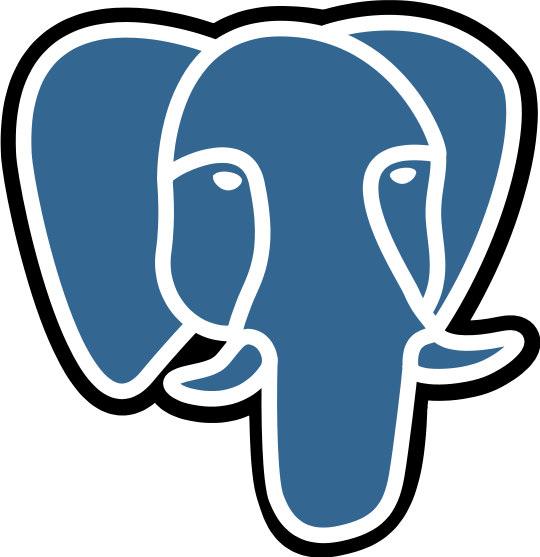 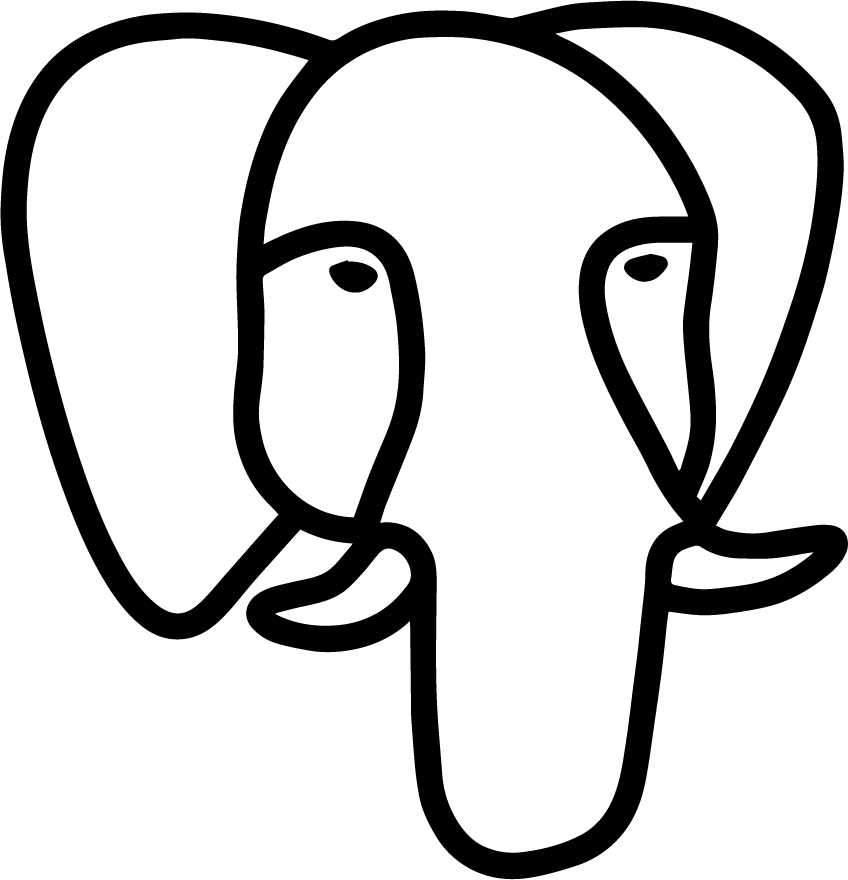 Streaming replication
Logical replication
5. Restart a standby
$ pg_ctl –D standby restart
Primary
(Publisher)
Primary
Another
Primary
(Subscriber)
Standby
Another
Primary
8. Enable subscriptions
ALTER SUBSCRIPTION pg_createsubscriber_$oid_$pid ENABLE;
Part 4
Upgrading clusters from PG 17 and onwards
Steps to upgrade streaming replication cluster (PG17)
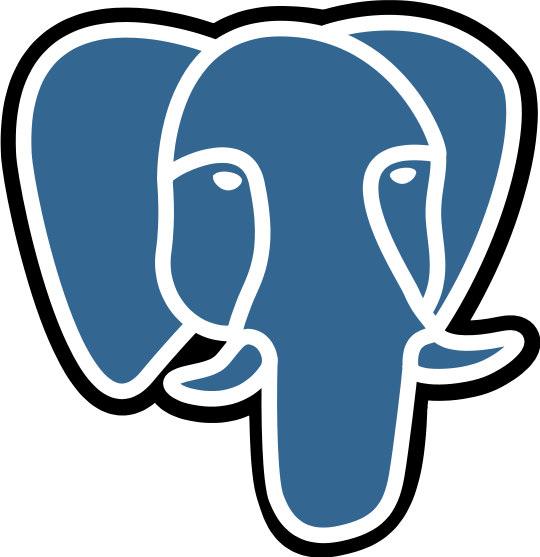 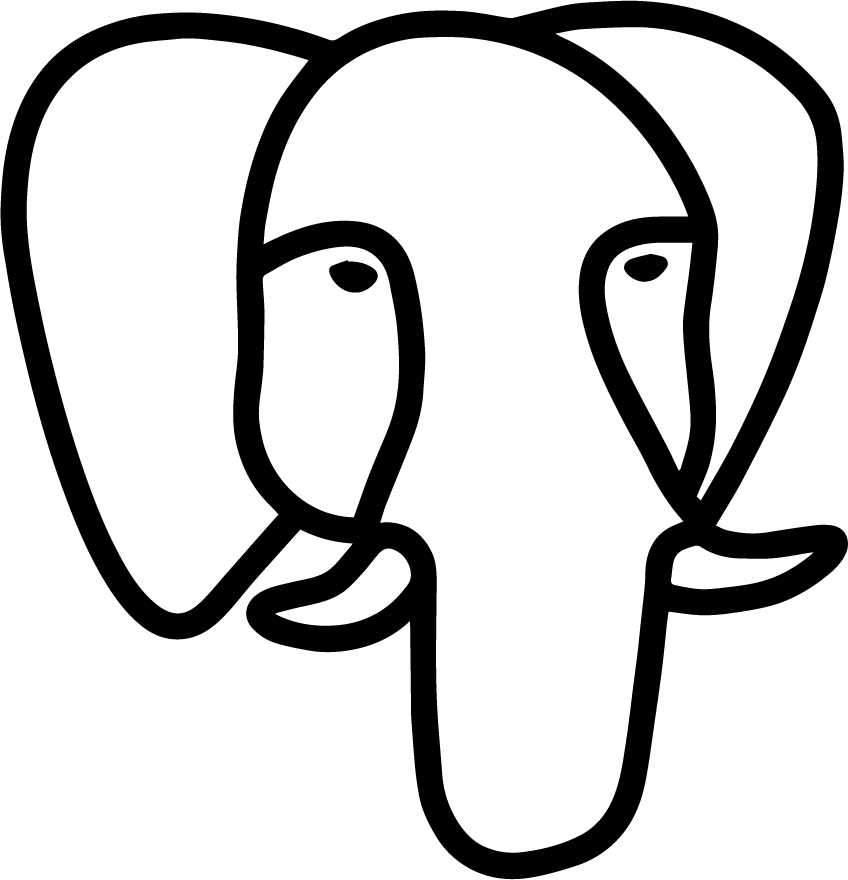 Publisher
PG17
Subscriber
PG17
Primary
PG17
Standby
PG17
Streaming replication
Logical replication
Node2
Node1
Run pg_createsubscriber
$ pg_createsubscriber –D node2 …
3. Stop node1
$ pg_ctl –D node1 stop
Here we want to upgrade clusters
from PG17 to PG18+…
2. Stop and upgrade
$ pg_ctl –D node2 stop
$ pg_upgrade –d node2 …
Logical replication
5. Drop subscriptions
DROP SUBSCRIPTION subXX…
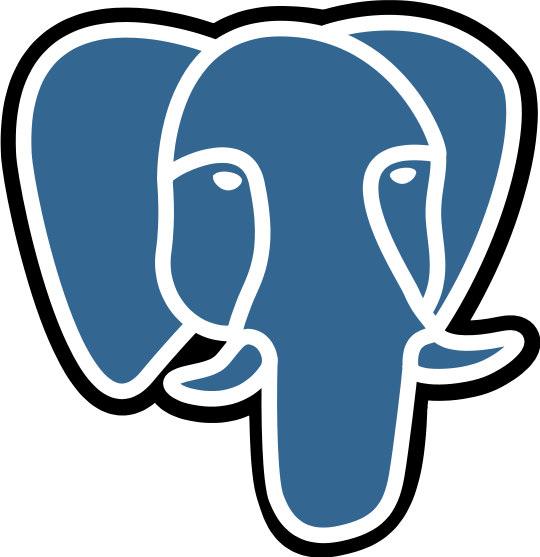 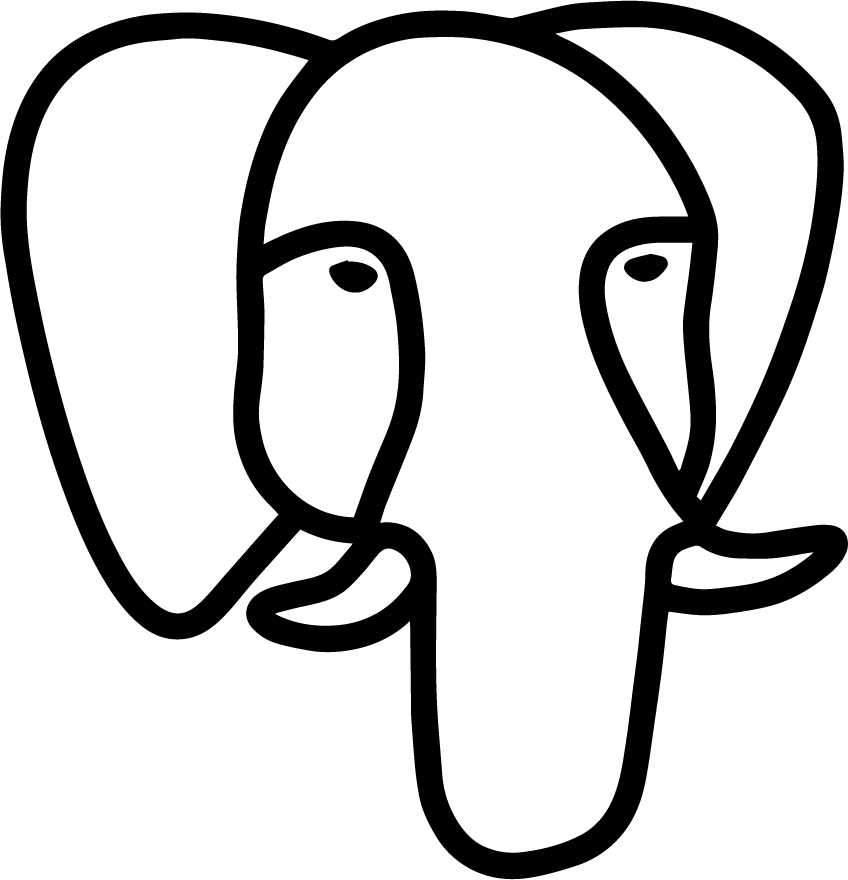 Standby
PG18+
Primary
PG18+
Subscriber
PG18+
Streaming replication
4. Run pg_basebackup
$ pg_basebackup –D node1_upgraded –R …
Steps to upgrade logical replication cluster (PG17)
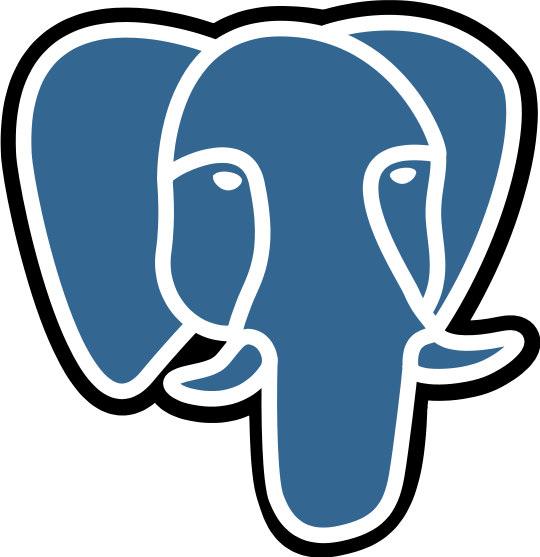 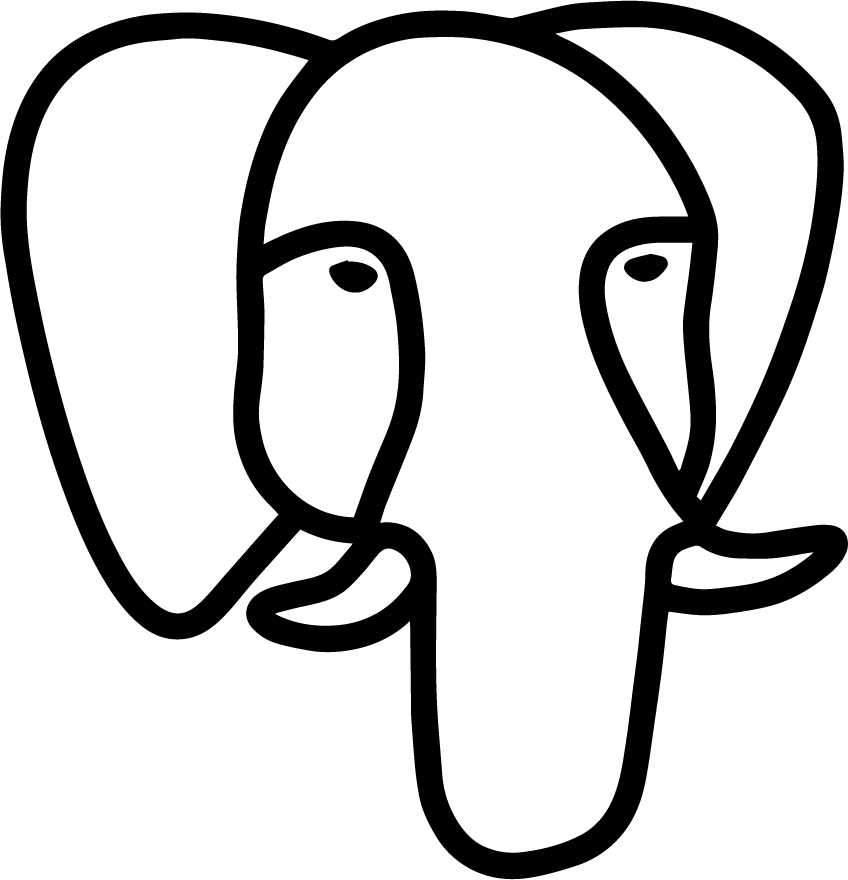 Publisher
PG17
Subscriber
PG17
Logical replication
Disable all subscriptions
ALTER SUBSCRIPTION sub1_node1_node2 DISABLE
Node2
Node1
2. Stop and upgrade
$ pg_ctl –D node1 stop
$ pg_upgrade –d node1 …
4. Define tables that were created in node1 during upgrade
CREATE TABLE … (if needed)
3. Stop and upgrade
$ pg_ctl –D node2 stop
$ pg_upgrade –d node2 …
Here we want to upgrade clusters
from PG17 to PG18+…
5. Enable and refresh subscriptions for all tables
ALTER SUBSCRIPTIONS sub_node1_node2 ENABLE
ALTER SUBSCRIPTIONS sub_node1_node2 REFRESH PUBLICATION
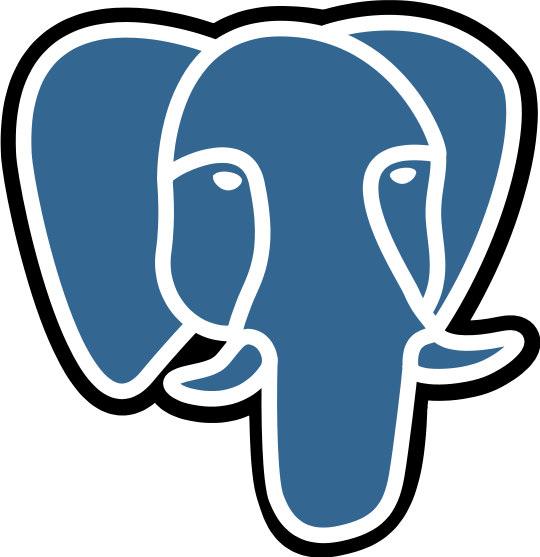 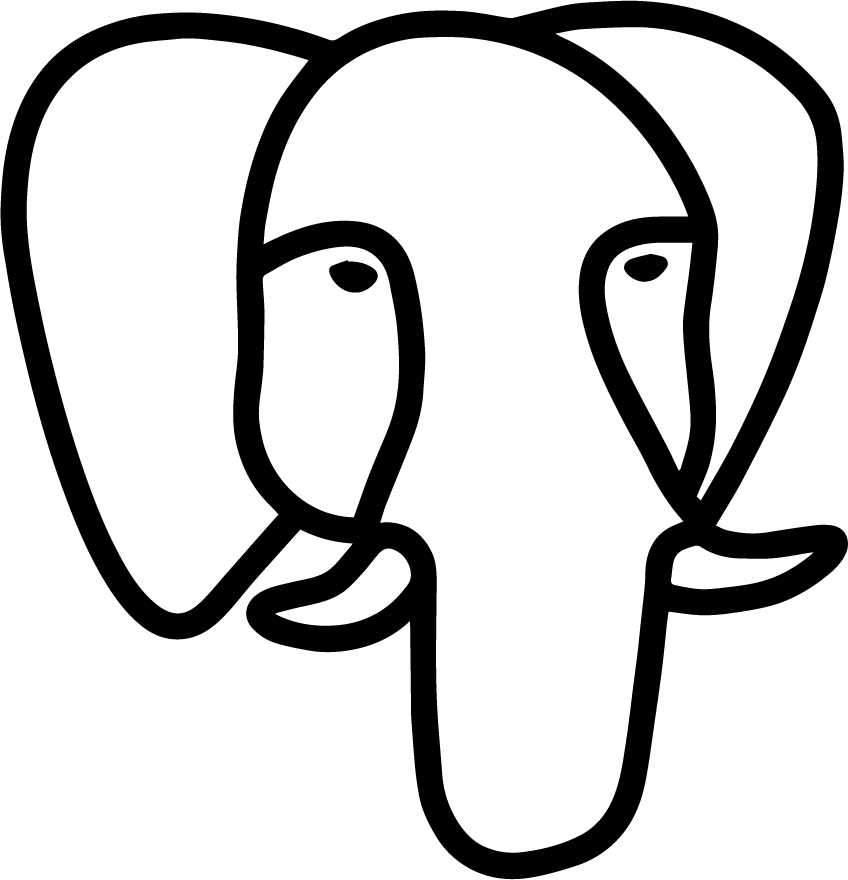 Publisher
PG18+
Subscriber
PG18+
Logical replication
Summary
Upgrading replication clusters had many challenges
Some features have been committed:
Preserving logical replication slots information during upgrade
Preserving subscription information during upgrade
pg_createsubscriber has been added to convert the streaming replication cluster to a logical replication cluster
Together, these features remove most downtime while upgrading the streaming replication cluster
Logical replication clusters can be upgraded now without the need to copy the table data again
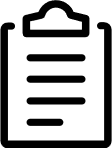 References
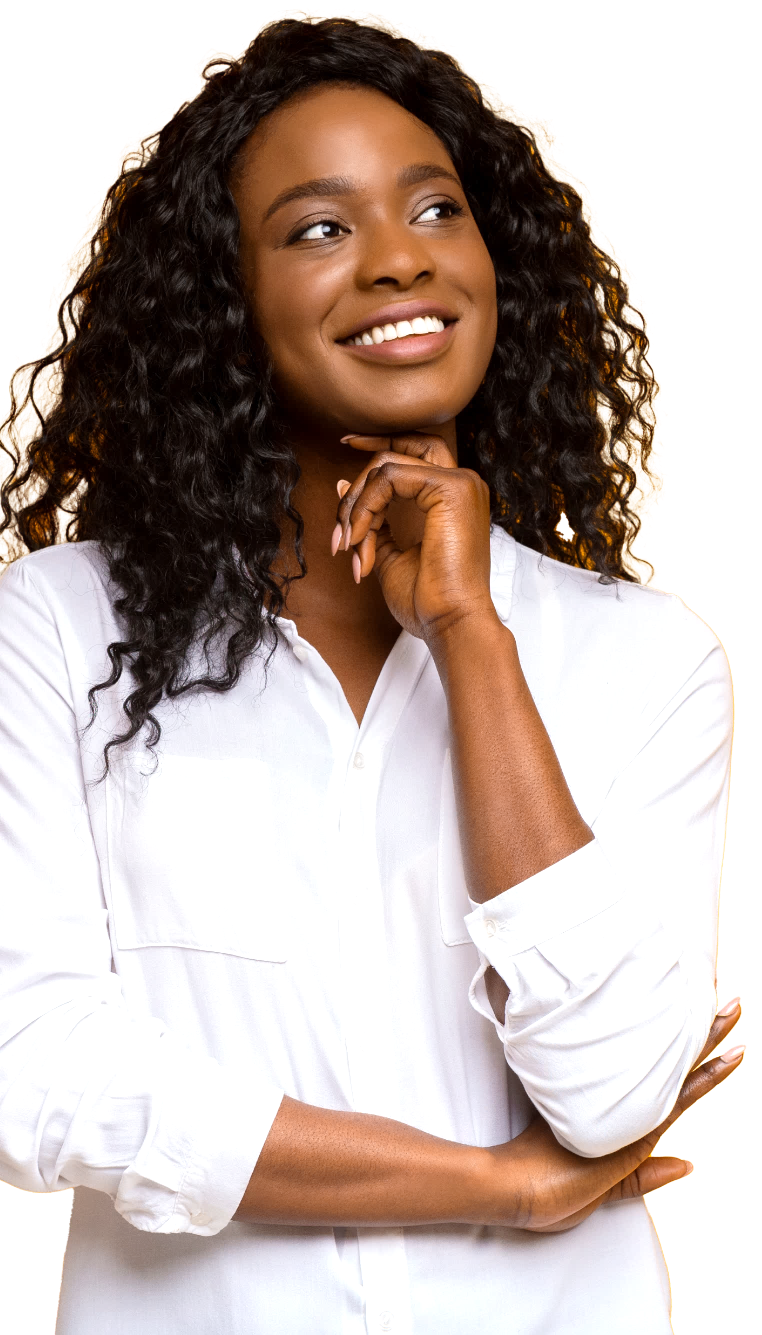 pg_upgrade documentation
https://www.postgresql.org/docs/16/pgupgrade.html
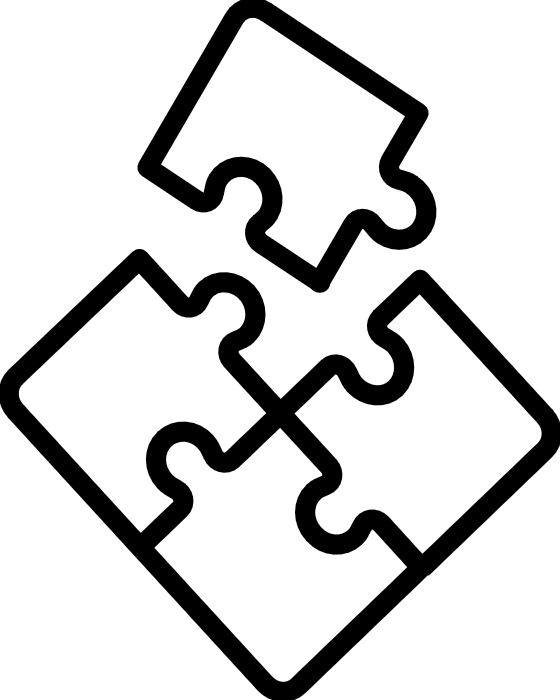 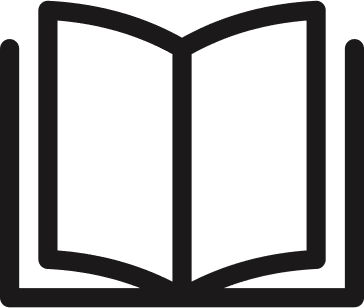 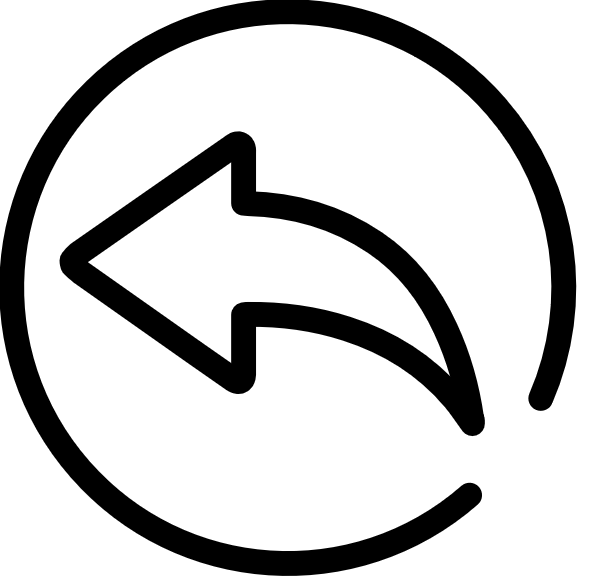 Streaming Replication Protocol
https://www.postgresql.org/docs/current/protocol-replication.html
Logical Replication
https://www.postgresql.org/docs/current/logical-replication.html
Thank you!
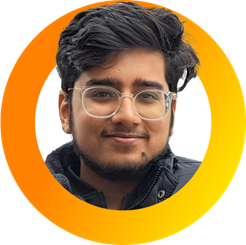 Shlok Kyal
Associate Application DeveloperFujitsu
linkedin.com/in/shlokkyal
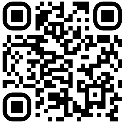